Basic Medical Terminology II
Seminar 6-7
Match the Greek and English names of colours
Chrom-o-, chromat-o-
Blue
Chlor-o-
Color
Cyan-o-
Black, dark
Erythr-o-
Green
Leuc-o-
Grey
Red
Xanth-o-
White, colorless
Poli-o-
Yellow
Melan-o
Form compounds using the names of colours
1.  A yellowish discoloration of the skin is known as .…….…….derma
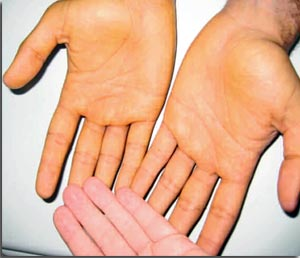 2. A cell producing the dark pigment (…………...) is called ……………………cytus
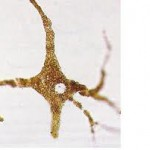 3. A decreased number of red blood cells is ………………..penia
4. The green pigment of plant leaves and algae is ………………phyllum
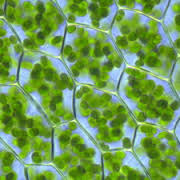 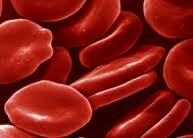 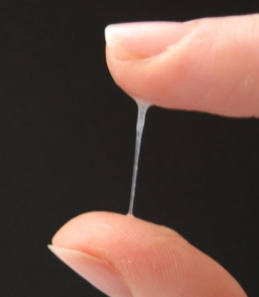 5. A group of photosynthetic bacteria containing a blue pigment is ………….bacteria
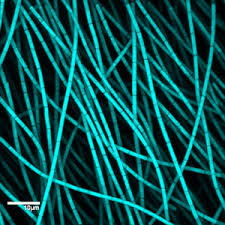 6. An excessive  discharge of white (or sometimes yellowish) mucus from the vagina is ………………..rrhoea
[Speaker Notes: Xanthoderma – melaninum; melanocytus – erythro(cyto)penia – chlorophyllum (on) - cyanobácteria - leucorrhoea]
Name the different types of “-dactylia” on the pictures
4
1
2
3
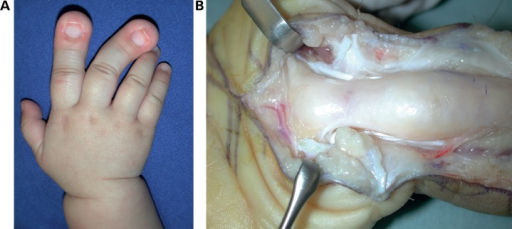 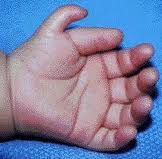 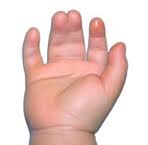 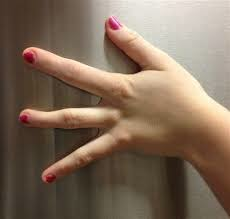 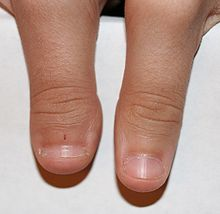 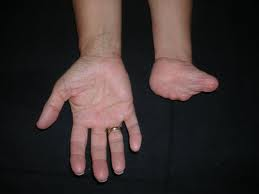 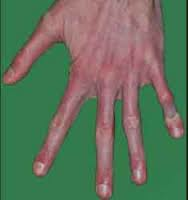 5
6
7
SYNDACTYLIA     POLYDACTYLIA       MACRODACTYLIA                                                                                                                                                                                                                                                           ARACHNODACTYLIA            ADACTYLIA
BRACHYDACTYLIA 	OLIGODACTYLIA
Latin vs. Greek compound words
How to identify the components of the derived/compound terms?
Obesitas permagna
     				
	ROOT		SUFFIX   	  PREFIX	 ROOT  	 

	
  St. p.  cholecystectomiam     laparoscopicam

ROOT 1 ROOT2	PREFIX ROOT 3 SUFFIX        

                                                            ROOT 1    ROOT 2      SUFFIX
			 		
				CONNECTING VOWEL
PATHOLOGICAL STATES AND DISEASES
MEDICAL INTERVENTIONS AND EXAMINATIONS
Form compounds with the given meaning
-ALGIA /-ODYNIA: “pain, ache, suffering” of a body part or organ
               	         e.g. dorsalgia = dorsodynia = back pain
Arthr-algia/arthr-odynia
Pain in the JOINT(S)
STOMACH pain
Gastr-algia/gastr-odynia/stomach-algia/stomach-odynia
Neur-algia/neur-odynia
Pain along the course of NERVE(S)
Odont-algia/odont-odynia
TOOTHache
Cox-algia
Pain in the HIP JOINT
Cephal-algia/cephal-odynia
HEADache
Hyster-algia/ hyster-odynia/ metr-algia/
metr-odynia / uter-algia/uter-odynia
Pain in the UTERUS
Pain in the BREAST
Mast-algia/mast-odynia/mamm-algia/mamm-odynia
Enter-algia/enter-odynia
Pain in the SMALL INTESTINE
[Speaker Notes: + ODYNIA is synonymic!!!!]
Form compounds with the given meaning
-LYSIS :     1) Biochemistry: dissolution, destruction of cells
 2) Medicine: gradual subsiding of the symptoms of an 
                        acute disease; relaxation
Pyretolysis
Reduction of fever
Disintegration of red blood cells
Haemolysis
Defect in the connection between vertebrae
Spondylolysis
Relaxation of muscle spasms
Spasmolysis
Separation of smaller and larger molecules
Dialysis
Dissolution or degeneration of bone tissue
Osteolysis
Disintegration and dissolution of dead tissue
Necrolysis
Bacteriolysis
Dissolution or destruction of bacteria
Form compounds or explain their meaning
-PATHIA : pathology (= disease/disorder) of sth
Mental disorder
Psychopathia
Cardiopathia
Disease of the heart
Disorder of the nervous system
Neuropathia
Chondropathia
Disease of the cartilage
Disease of blood vessels
Angiopathia
Disorder of a cell
Cytopathia
Disease of the nose
Rhinopathia
Glossopathia
Disease of the tongue
Disease of muscles
Myopathia
Form compounds or explain their meaning
-PTOSIS : prolapse (= downward displacement) of sth
Prolapse of the uterus
Hysteroptosis/metroptosis/uteroptosis
Blepharoptosis
Drooping of the upper eyelid
Prolapse of the colon
Coloptosis
Nephroptosis
Prolapse of the kidney
Prolapse of the stomach
Gastroptosis
Colpoptosis
Prolapse of the vagina
Form coumpounds with the given meaning
-ECTOMIA : excision, surgical removal of an organ or a part of it 
                      e.g. appendectomia – removal of the vermiform appendix
Dactyl-ec-tomia
Removal of a FINGER -
Gastr-ec-tomia
Removal of the STOMACH -
Hepat-ec-tomia
Removal of the LIVER -
Laryng-ec-tomia
Removal of the LARYNX -
Lob-ec-tomia
Removal of a LOBE -
Mast-ec-tomia/mamm-ec-tomia
Removal of the BREAST -
Pancreat-ec-tomia
Removal of the PANCREAS -
Prostat-ec-tomia
Removal of the PROSTATE -
Hyster-ec-tomia/metr-ec-tomia/
uter-ec-tomia
Removal of theUTERUS-
[Speaker Notes: prostata, ae, f.]
Form coumpounds with the given meaning
-GRAPHIA : recording, imaging of sth
                     e.g. hysterographia/metrographia/uterographia  
		  – graphic recording of the strength of uterine 			     contractions
Mamm-o-graphia / mastographia
A breast examination with imaging technology
Angi-o-graphia
An examination of the blood vessels with some type 
of viewing/recording device
Radi-o-graphia
Internal organs examination by taking X-ray photographs
Electr-o-cardi-o-graphia
The process of recording electrical impulses of the heart
Explain the meaning of the given compounds
-METRIA : measurement of sth 
                   e.g. pupillometria – measurement of the diameter 
	    			  of the eye pupil
Measurement of the SKULL
Crani-o-metria
Cephal-o-metria
Measurement of the HEAD (i.e. skull)
Measurement of the PELVIS
Pelvi-metria
Measurement of TEETH
Odont-o-metria
Oste-o-metria
Measurement of BONES
Measurement of the urinary BLADDER
Cyst-o-metria
Form compounds with the given meaning
-SCOPIA : visual examination of the interior of a body organ,  
                  broadly also any inspection of a body part
                  e.g. endoscopia : examination of the interior of a body
Inspection of the FETUS-
Fet-o-scopia
Pharyng-o-scopia
Inspection of the PHARYNX-
An-o-scopia
Inspection of the ANUS-
Lapar-o-scopia
Inspection of the ABDOMINAL CAVITY-
Col-o(no)-scopia
Inspection of the LARGE INTESTINE-
Thorac-o-scopia
Inspection of the THORACIC CAVITY-
Colp-o-scopia
Inspection of the VAGINA-
Ophthalm-o-scopia
Inspection of the EYE-
Form compounds with the given meaning
-TOMIA : cutting, incision into sth
                 e.g. herniotomia – a surgical incision to fix hernia
Arteri-o-tomia
Incision into an ARTERY
Bronch-o-tomia
Incision into a BRONCHUS
Crani-o-tomia
Incision into the SKULL
Lob-o-tomia
Incision into a LOBE
My-o-tomia
Incision into a MUSCLE
Pericardi-o-tomia
Incision into the PERICARDIUM
Episi-o-tomia
Incision into the PERINEUM (pubic region)
Phleb-o-tomia
Incision into a VEIN
Incision into the TYMPANUM
Tympan-o-tomia
Decide whether the compounds contain Greek components 
corresponding to the labelled body parts
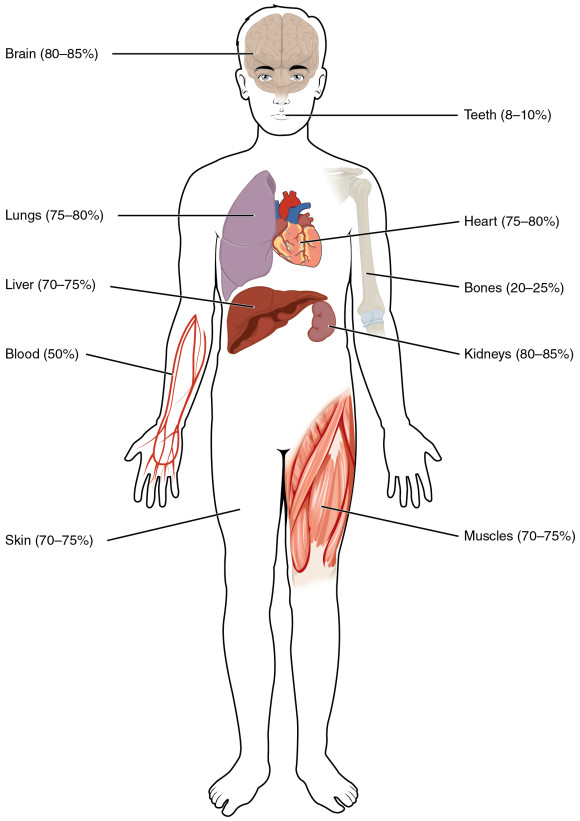 Encephalopathia
Somatologia
Thoracographia
Phlebotomia
Cholecystitis
Otoscopia
Adenocarcinoma
Nephrostomia
Podarthritis
Myeloneuritis
[Speaker Notes: Myeloneuritis = inflammation of the spinal cord and peripheral nerves]
Match definitions with Greek roots and create adequate compounds
The benign tumor made up of newly formed blood vessels is ?
Py-
The burning sensation caused by the return of acidic stomach contents into the oesophagus is called heartburn or ?
Pyr-
Lith-
Condition in which excess cerebrospinal fluid accumulates in the ventricles of the brain is ?
Haem-angi-
The surgical removal of fat beneath the skin is ?
Hydr-
An accumulation of pus in the Fallopian tube is ?
Lip-
The surgical removal of a kidney stone through an incision into the kidney is ?
Ur-
A toxic condition resulting from renal failure in which kidney function is compromised and urea is retained in the blood is ?
[Speaker Notes: Haemangioma – pyrosis  - hydrocephalus – lipectomia -  pyosalpinx – nephrolithectomia – uraemia -]
Explain the meaning of medical terms including 
the Greek root ODONT- (= tooth) (Handout 7.3, task 5)
toothache	
inflammation of the tissues surrounding teeth	
hypersensitivity of teeth
the field of medicine dealing with teeth
benign tumour of tooth-tissue origin 
tooth development
pathological fear of dental care, dentistry
visual examination of oral cavity
surgical removal of a tooth
ODONTALGIA
PERIODONTITIS
ODONTOHYPERAESTHESIA
ODONTOLOGIA
ODONTOMA
ODONTOGENESIS
ODONTOPHOBIA
ODONTOSCOPIA
ODONTECTOMIA
[Speaker Notes: Handout 5 – time to prepare]
Form medical terms based on the definitions (Handout 7.3, task 6)
Use the Greek root my-o-/s/- (= muscle)
Benign tumor in a smooth muscle
Inflammation of a muscle
Formation of multiple tumors in a smooth muscle
Heart muscle
Muscular tissue in the uterus
Referring to the heart muscle (adj.) 
Recording the strength of a muscle contraction
Medical field studying muscles 
Removal of a muscular tissue tumour
Surgical incision to a muscle
Plastic surgery to repair a muscle
MYOMA
MYITIS/MYOSITIS
MYOMATOSIS
MYOCARDIUM
MYOMETRIUM
MYOCARDIACUS
MYOCARDIALIS
MYOGRAPHIA
MYOLOGIA
MYOMECTOMIA
MYOTOMIA
MYOPLASTICA
[Speaker Notes: Handout 6]
Use the given components to form compoundsbased on the definitions (Handout 7.3, task 7)
-tomia  -ectomia  -stomia  -graphia  -plastica  -therapia  -anastomosis  -scopia  -metria
cephalometria
A. ____________: measurement of the dimensions of the head
B. ____________: treatment of a disease by means of ionizing radiation 
C. ____________: surgical formation of an opening through 
		      the abdominal wall into the stomach
D. ____________:  surgical excision of the gallbladder 
E. ____________: endoscopic examination of the colon 
F. ____________: surgical repair of a defect of the lip 
G. ____________: surgical incision of the appendix 
H. Electro- ____________: recording of electrical impulses produced by 			                   the brain activity (EEG) 
I. ____________    :  surgical connection of two parts of the intestine
radiotherapia
gastrostomia
cholecystectomia
colo(no)scopia
cheiloplastica
appendicotomia
encephalographia
enteroanastomosis
Create compounds using the given components 
and figure out their meaning
hystera – salpinx – graphia 

pan – hystera – salpinx – oophoron – ectome

oligos – erythros – kytos – haima

thrombos – kytos – penia

pneuma (gr. air) – haima – pericardium

kystis – ureter – pyelos – nephros - itis

hepaticus – duodenum – anastomosis
hysterosalpingographia
panhysterosalpingooophorectomia
oligoerythrocythaemia
thrombocytopenia
pneumohaemopericardium
cystoureteropyelonephritis
hepaticoduodenoanastomosis
[Speaker Notes: Time to prepare
Radiography of the uterus and Fallopian tubes; surgical removal of the uterus, Fallopian tube and ovary; lower number of erythrocytes in blood; abnormally low number of platelets in blood; presence of blood and air in the pericardium; inflammation of the urinary bladder, ureter, renal pelvis and kidney; formation of a connection between the liver and duodenum]
Fill in medical terms with the given meaning
Plastic surgery to repair a blood vessel (e.g. a narrowed artery) is…
An X-ray examination of a vessel using radio-opaque dye so the vessel shows up is…
Referring to the heart and the cardia (part od the stomach close to the oesophagus) (adj.) …
An abbreviation C-PG stands for examination of the heart function and breathing, in Latin it is called…
Surgical operation to make a permanent opening into the pelvis of kidney from the surface is…
Surgery to make an opening between the bladder and the abdominal wall is…
Surgical removal of tongue is...
Plastic surgery of breasts is…
Replacement of the damaged skin by skin taken from a donor is…
23
[Speaker Notes: Time to prepare: Angioplastica; Angiographia; Cardiacus; Cardiopneumographia; Nephrostomia/pyelostomia; Cystostomia; Glossectomia; Mastoplastica; Dermatoplastica]
Read the diagnoses and give full forms of the abbreviations used
secundum  (prep.!) = according  to
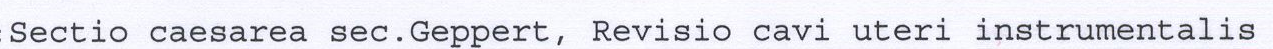 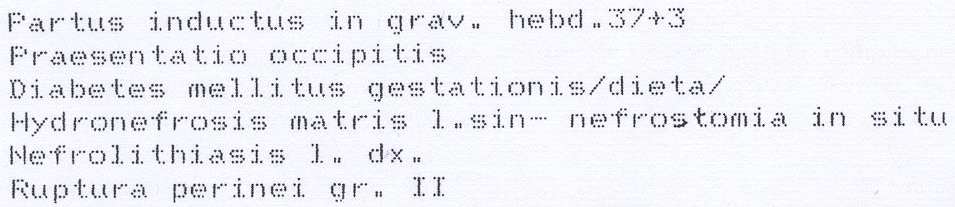 [Speaker Notes: Gestatio, onis, f. = pregnancy]